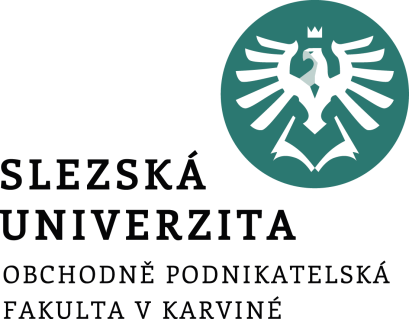 Seminář 03
Ing. et Ing. Michal Halaška, Ph.D.
ERP a účetní systém MRP K/S
Příklad č. 1 – řešený
Nastavte na syntetickém účtu „Zboží na skladě“ (MD 132) počáteční stav ve výši 100 000 Kč, a na účtu „Krátkodobé bankovní úvěry“ (D 231) nastavte počáteční stav ve výši 200 000 Kč.
1/14
[Speaker Notes: csvukrs]
Příklad č. 2 – samostatný
Nastavte počáteční stavy a příslušné částky na předepsaných účtech. Účty a počáteční stavy naleznete na následujícím snímku.
2/14
[Speaker Notes: csvukrs]
Příklad č. 2 – samostatný
3/14
[Speaker Notes: csvukrs]
Příklad č. 3 – samostatný
Proveďte kontrolu syntetických účtů. V případě, že nebude platit rovnováha mezi aktivy a pasivy, upravte počáteční stav na Vámi vybraném účtu, aby byla tato situace napravena.
4/14
[Speaker Notes: csvukrs]
Příklad č. 4 – samostatný
Vyhledejte z dostupných zdrojů rozdíl mezi syntetickým a analytickým účtem a uveďte patřičné definice. Následně uveďte příslušný zdroj ve stylu Harvard.
5/14
[Speaker Notes: csvukrs]
Příklad č. 5 – řešený
Vytvořte analytické účty „Pokladna – korunová (CZK)“ (211/001) a „Pokladna – devizová (EUR)“ (211/002) pro účet „Pokladna“ (211).
6/14
[Speaker Notes: csvukrs]
Příklad č. 6 – samostatný
Vytvořte analytické účty „Bankovní účet – Komerční banka“ (221/001) a „Bankovní účet – Česká spořitelna“ (221/002) pro účet „Peněžní prostředky na účtech“ (221). U obou účtů nastavte českou měnu.
7/14
[Speaker Notes: csvukrs]
Příklad č. 7 – samostatný
Nastavte počáteční stavy a příslušné částky na předepsaných analytických účtech. Účty a počáteční stavy naleznete na následujícím snímku.
8/14
[Speaker Notes: csvukrs]
Příklad č. 7 – samostatný
9/14
[Speaker Notes: csvukrs]
Příklad č. 8 – řešený
Přidejte pokladnu s názvem „Pokladna korunová“ a definujte příslušnou číselnou řadu. Počáteční stav korunové pokladny nastavte na 150 000 Kč a propojte pokladnu s účtem 211/001.
10/14
[Speaker Notes: csvukrs]
Příklad č. 9 – samostatný
Přidejte pokladnu s názvem „Pokladna devizová“ a použijte časové řady definované v předešlém příkladu. Počáteční stav devizové pokladny nastavte na 3 000 EUR a propojte pokladnu s účtem 211/002.
11/14
[Speaker Notes: csvukrs]
Příklad č. 10 – samostatný
S využitím citacepro, najděte na internetu tři libovolné online zdroje, a tři libovolné monografie a uveďte jejich citace ve stylu Harvard.
12/14
[Speaker Notes: csvukrs]
Příklad č. 11– samostatný
Diskutujte rozdíly mezi následujícími styly citací pro monografie a online zdroje – APA vs Harvard vs Chicago
13/14
[Speaker Notes: csvukrs]
Příklad č. 12 – řešený
Do účetního deníku vložte paragon za nákup kancelářských potřeb, cena včetně DPH 840 Kč. Zaplaceno v hotovosti firmě Papírnictví, IČ: 35968715, Nádražní 3315, 760 01 Zlín, s bankovním účtem u ČS a účtem 1472581311
14/14
[Speaker Notes: csvukrs]